KHOA HỌC 4
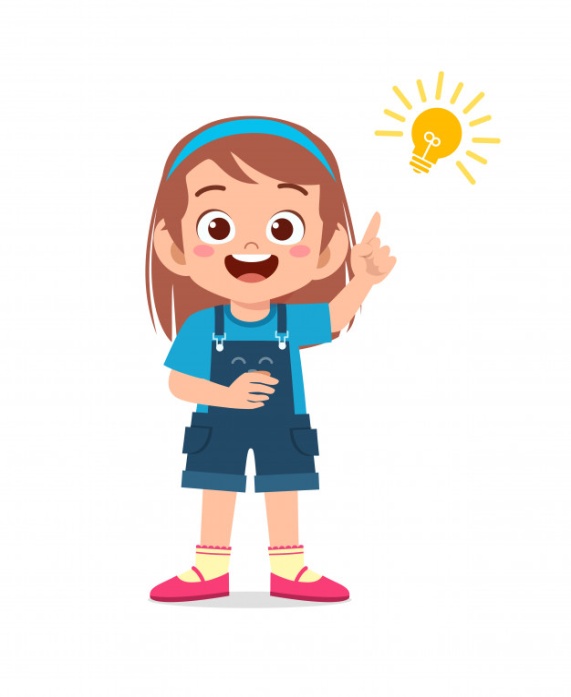 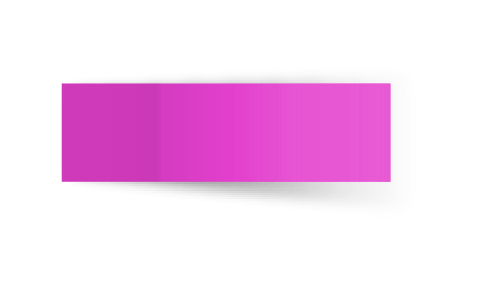 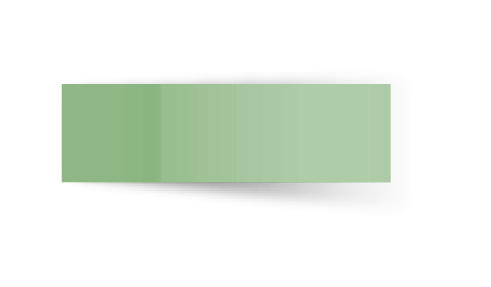 KHỞI ĐỘNG
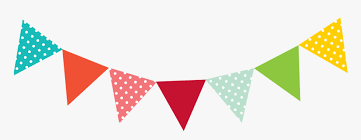 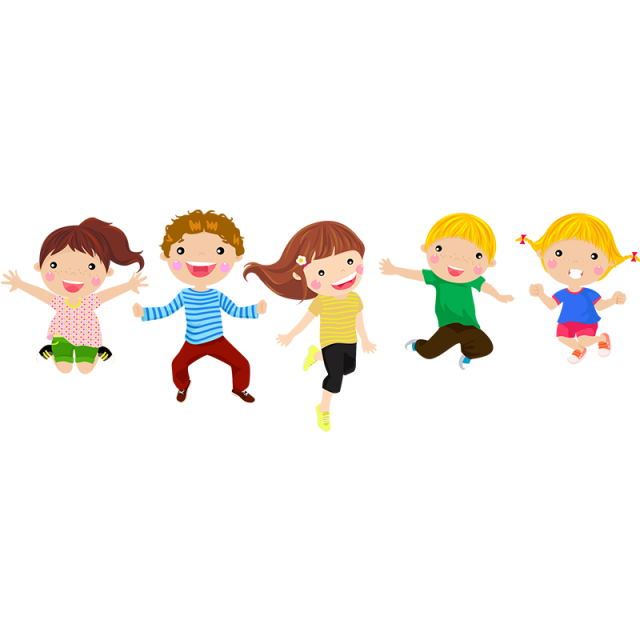 Không khí gồm các thành phần là:
Ô-xi, ni-tơ, các-bô-níc, hơi nước, khói, bụi, vi khuẩn,... 

Khí ô-xi, ni-tơ và hơi nước.

C. Các-bô-níc, bụi, vi khuẩn.
30s
27s
3s
24s
6s
21s
9s
18s
12s
15s
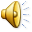 Không khí gồm các thành phần là:
Ô-xi, ni-tơ, các-bô-níc, hơi nước, khói, bụi, vi khuẩn,... 

Khí ô-xi, ni-tơ và hơi nước.

C. Các-bô-níc, bụi, vi khuẩn.
30s
A
27s
3s
24s
6s
21s
9s
18s
12s
15s
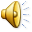 Thứ tư ngày ….. Tháng 1 năm 2022
Khoa học
Không khí cần cho sự cháy
MỤC TIÊU
+ Biết không khí cần để duy trì sự cháy.
.
+ Nêu được ứng dụng thực tế liên quan đến vai trò của không khí đối với sự cháy: thổi bếp lửa cho lửa cháy to hơn, dập tắt lửa khi có hoả hoạn, ...
+  Làm thí nghiệm để chứng tỏ: 
Càng có nhiều không khí thì càng có nhiều ô- xi để duy trì sự cháy được lâu hơn.
Muốn sự cháy diễn ra liên tục thì không khí phải được lưu thông.
KHÁM PHÁ
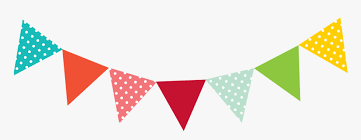 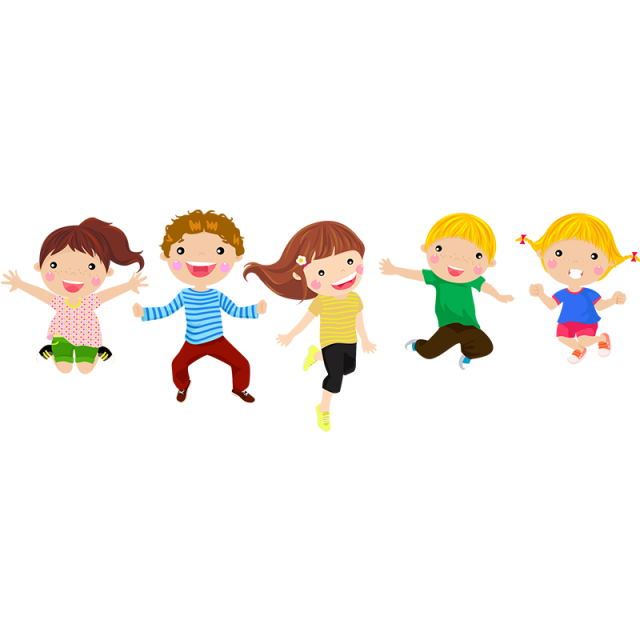 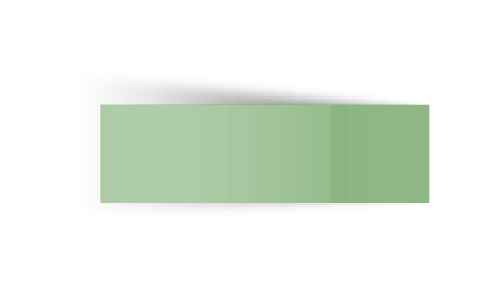 HOẠT ĐỘNG 1
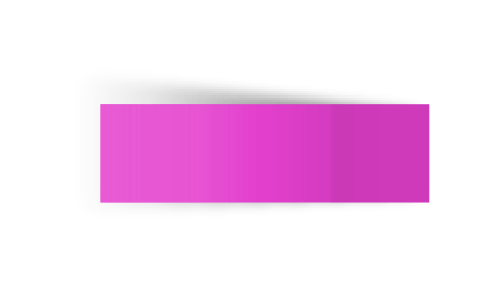 Vai trò của ô -  xy đối với sự cháy
Thí nghiệm 1: Dùng hai cây nến như nhau và hai ly thuỷ tinh không bằng nhau: một ly nhỏ và một ly to. Úp đồng thời hai ly thuỷ tinh vào hai ngọn nến đang cháy.
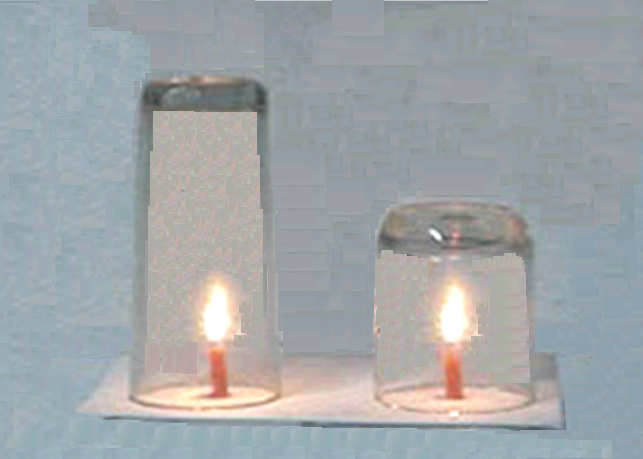 Câu hỏi: Các em hãy dự đoán xem cây nến trong ly nào sẽ cháy lâu hơn?
Kết quả:
- Vì lượng không khí ở trong ly nhiều hơn nên lượng ô-xy nhiều hơn.
Cháy lâu hơn
- Vì lượng không khí ở trọng ly ít hơn nên lượng ô-xy ít hơn.
Tắt nhanh hơn
* Kết luận:
   Không khí cần cho sự cháy. Càng có nhiều không khí thì càng có nhiều ô-xi để duy trì sự cháy.
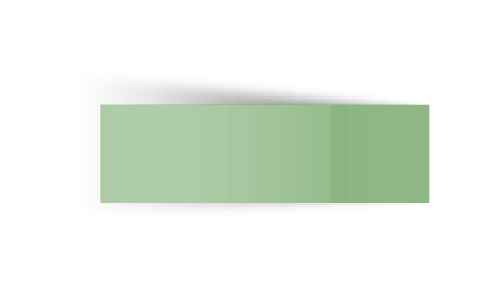 HOẠT ĐỘNG 2
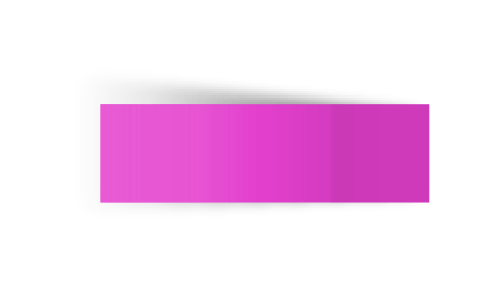 Cách duy trì sự cháy
Thí nghiệm 2: Dùng một lọ thủy tinh không có đáy úp vào cây nến gắn trên đế kín.
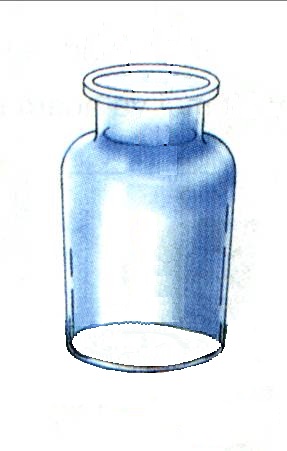 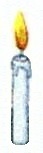 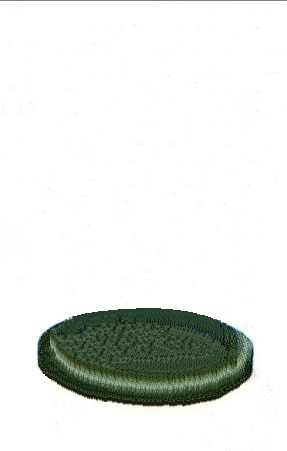 Thí nghiệm 2: Dùng một lọ thủy tinh không có đáy úp vào cây nến gắn trên đế kín.
Quan sát hiện tượng gì xảy ra!
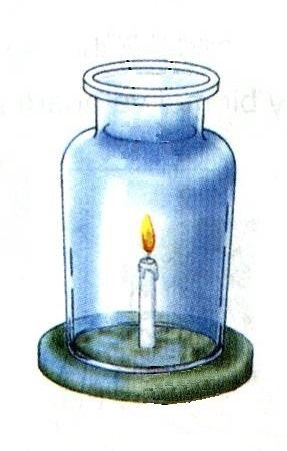 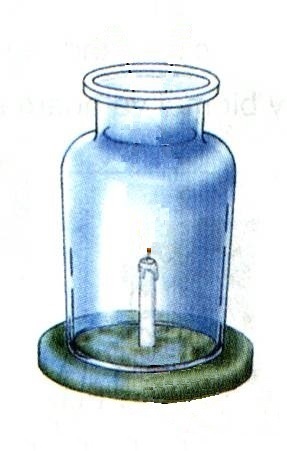 Ngọn nến tắt sau một khoảng thời gian ngắn.
Thí nghiệm 2: Thay đế kín bằng một đế không kín. Làm lại thí nghiệm. Quan sát hiện tượng gì xảy ra!
Khí ni-tơ và khí các-bô-nic nóng lên bay lên cao.
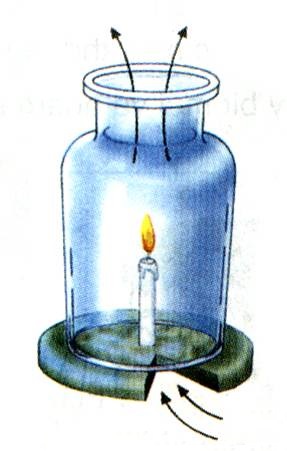 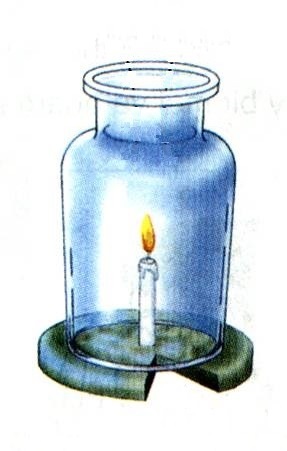 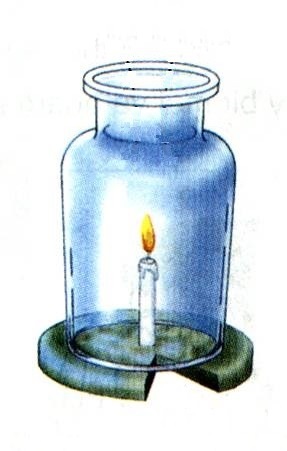 Không khí ở ngoài tràn vào, tiếp tục cung cấp ô-xi để duy trì ngọn lửa.
Ngọn nến không bị tắt.
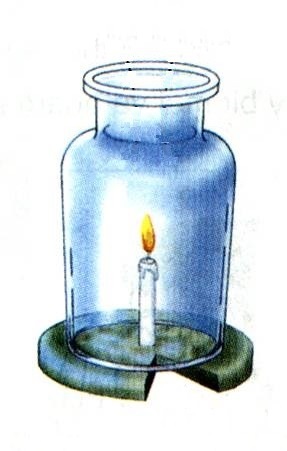 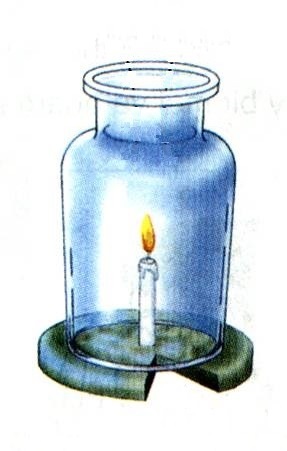 Câu hỏi: Để duy trì sự cháy ta cần làm gì?
* Kết luận:
   - Cần liên tục cung cấp không khí có chứa ô-xi để sự cháy được tiếp tục. Càng có nhiều không khí thì càng có nhiều ô-xi và sự cháy sẽ tiếp diễn lâu hơn.
- Nitơ trong không khí không duy trì sự cháy nhưng nó giữ cho sự cháy không diễn ra quá mạnh, quá nhanh.
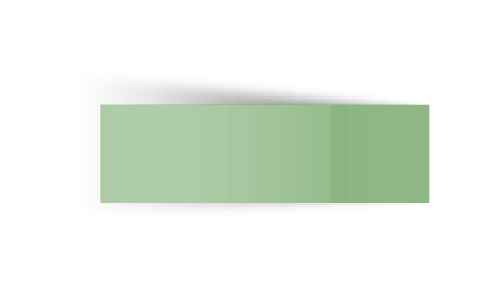 HOẠT ĐỘNG 3
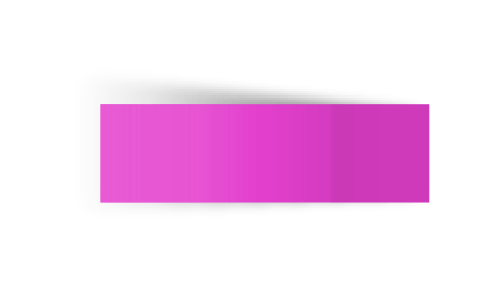 Ứng dụng trong cuộc sống
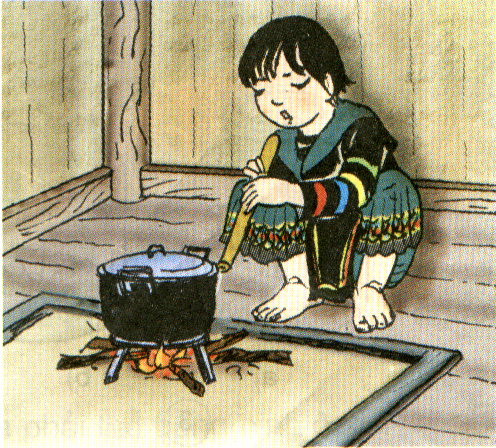 Câu hỏi: - Bạn nhỏ đang làm gì?
- Bạn làm như vậy để làm gì?
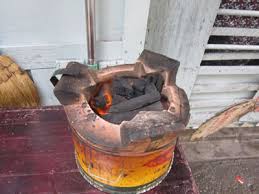 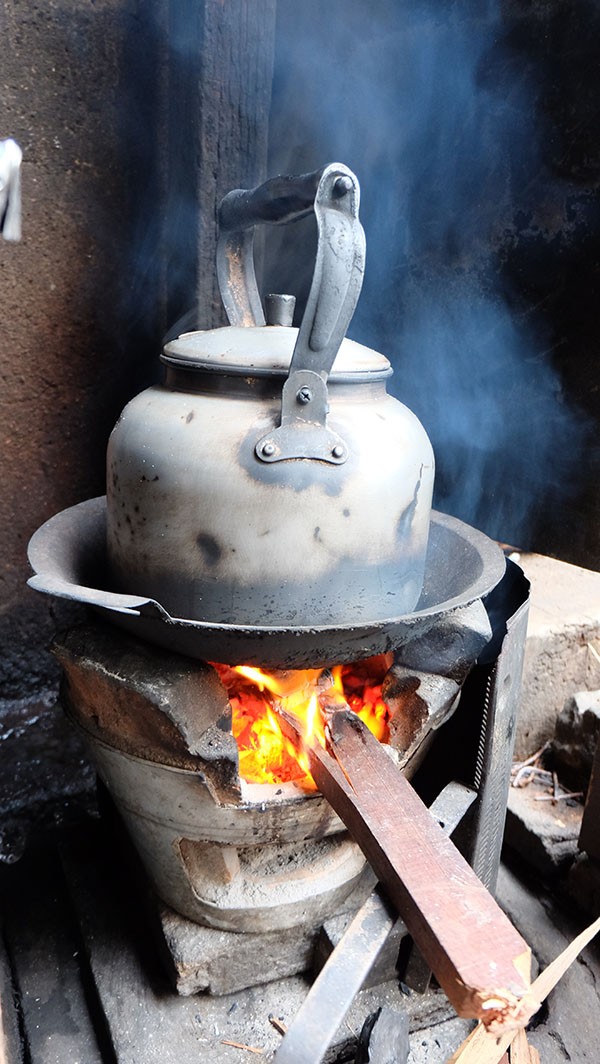 Câu hỏi: Làm thế nào để ngọn lửa ở bếp than hay bếp củi không bị tắt ?
(Khơi thông bếp)
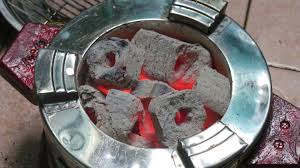 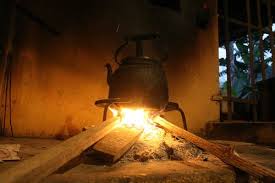 Câu hỏi: Muốn dập lửa ở bếp than hay bếp củi ta làm sao ?
(Lấy than để vào trong nồi đất và đậy lại. Dùng tro bếp để phủ kín lên ngọn lửa. )
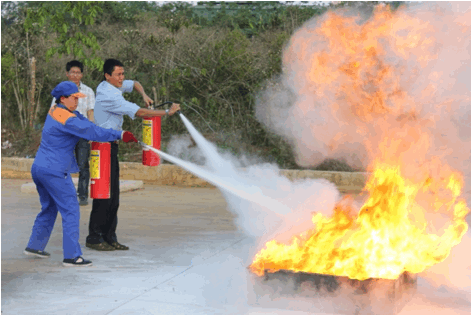 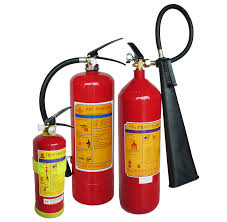 KẾT NỐI
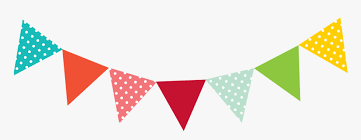 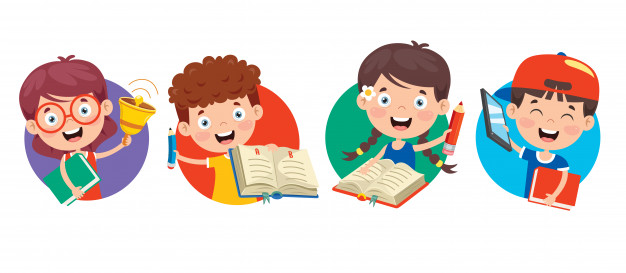 TRÒ CHƠI
AI NHANH-AI ĐÚNG
Đ
1. Khí ôxi duy trì sự cháy.
Đ
2. Khí Nitơ không duy trì sự cháy.
S
3. Để duy trì sự cháy không cần cung cấp không khí.
4. Càng có nhiều không khí thì càng có nhiều ôxi.
Đ
5. Khí ôxi không duy trì sự cháy, khí nitơ duy trì sự cháy.
S
Ghi nhớ:
- Cần liên tục cung cấp không khí có chứa ô-xi để sự cháy được tiếp tục. Càng có nhiều không khí thì càng có nhiều ô-xi và sự cháy sẽ tiếp diễn lâu hơn.
   - Nitơ trong không khí không duy trì sự cháy nhưng nó giữ cho sự cháy không diễn ra quá mạnh, quá nhanh.
MỤC TIÊU
+ Biết không khí cần để duy trì sự cháy.
.
+ Nêu được ứng dụng thực tế liên quan đến vai trò của không khí đối với sự cháy: thổi bếp lửa cho lửa cháy to hơn, dập tắt lửa khi có hoả hoạn, ...
+  Làm thí nghiệm để chứng tỏ: 
Càng có nhiều không khí thì càng có nhiều ô- xi để duy trì sự cháy được lâu hơn.
Muốn sự cháy diễn ra liên tục thì không khí phải được lưu thông.
NHIỆM VỤ SAU BÀI HỌC:
- Tìm thêm những ứng dụng về không khí cần cho sự cháy
- Chuẩn bị bài sau: “Không khí cần cho sự sống”
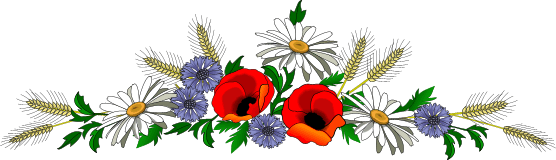 Ghi vở
Thứ……..ngày……tháng 1 năm 2022
Khoa học
Không khí cần cho sự cháy
1. KK cần cho sự cháy
 + Ô- xi : Cần cho sự cháy. Nhiều ô xi sự cháy diễn ra lâu hơn
+ Ni tơ : Không duy trì sự cháy nhưng giữ cho sự cháy không diễn ra quá nhanh, quá mạnh
2.Ứng dụng
+ Thổi bếp cho lửa cháy to hơn, dập tắt lửa khi có hoả hoạn..
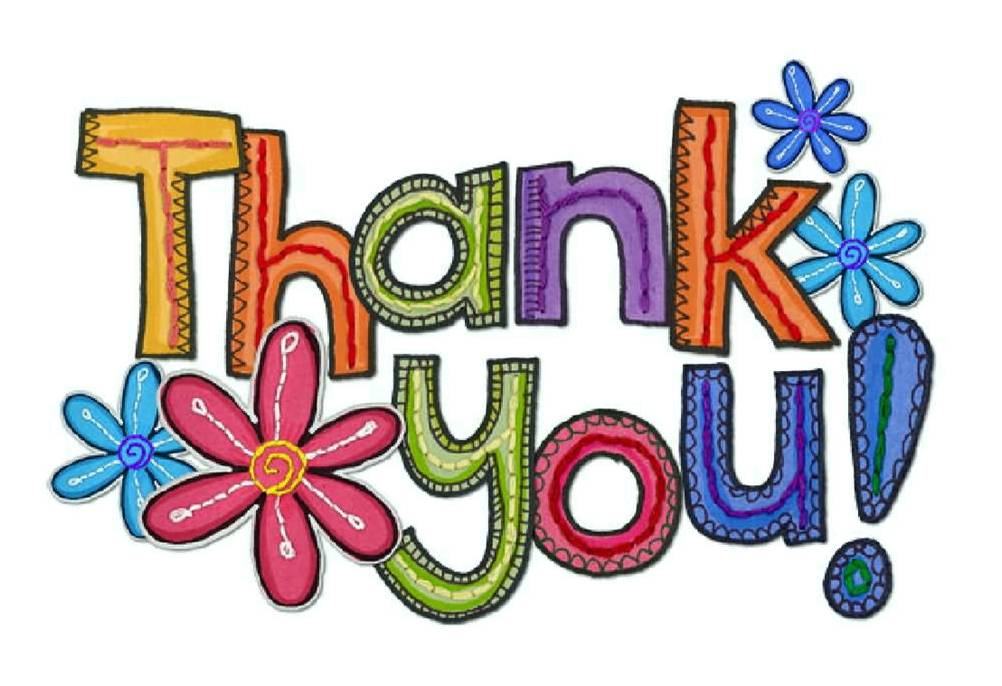